স্বাগতম
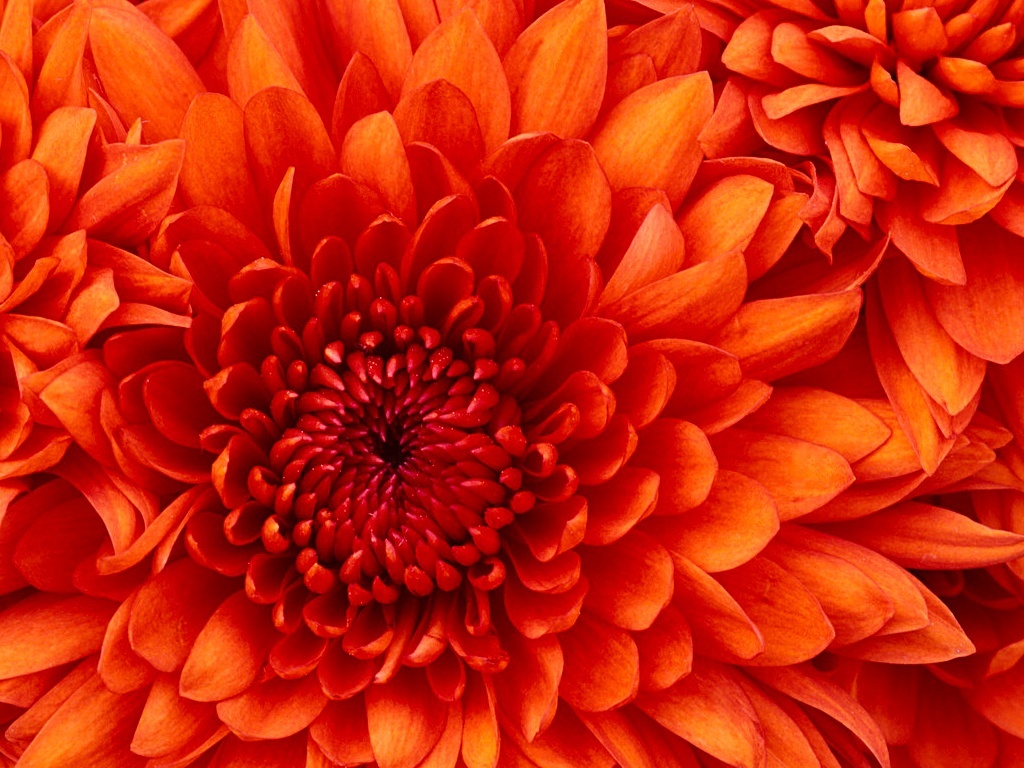 শিক্ষক পরিচিতি
শ্যামল চন্দ্র পাল
        সহকারি শিক্ষক
 ১৪৫ নং নায়ের গাঁও সরকারি প্রাথমিক বিদ্যালয়
মতলব দ: , চাঁদপুর ।
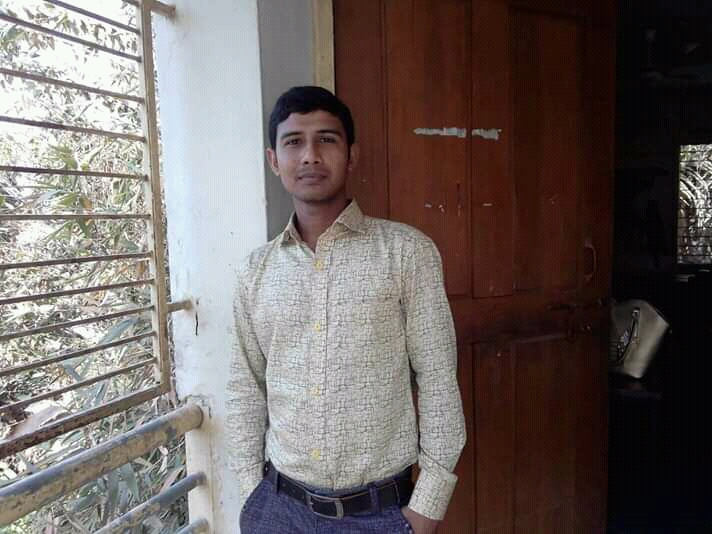 এখন আমরা আছি
শ্রেনিঃ৫ম
 বিষয়-প্রাথমিক বিজ্ঞান
		অধ্যায়ঃষষ্ঠ 
 সময়-৪০ মিনিট,তারিখঃ১৫।০৬।২০19ইং
এসো দেখি
আজ আমরা শিখব
পাঠঃসুস্থ জীবনের জন্য খাদ্য
পাঠ্যাংশঃ জাঙ্কফুড
শিখনফল
৮,৪,১জাঙ্কফুড(junkfood) দেহের জন্য ক্ষতিকারক তা বলতে পারবে।
ছবিতে কি দেখতে পাচ্ছ?
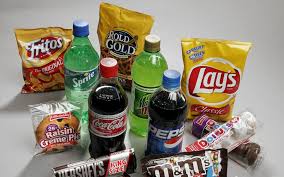 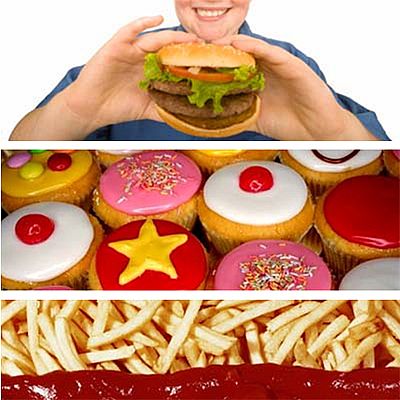 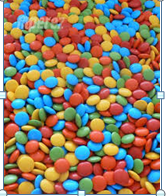 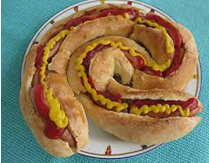 নানারকম জাঙ্কফুড
চল আরোকিছু এ জাতিয় খাবারের সাথে পরিচিত হই।
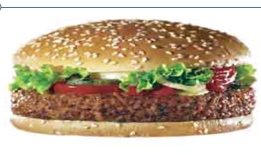 বার্গার
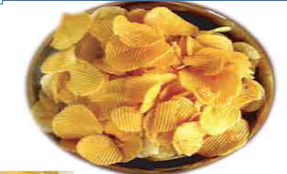 চিপস
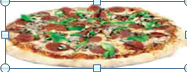 ফিৎজা
জাঙ্কফুড হচ্ছে একধরনের কৃত্রিম খাদ্য যাতে চর্বি ,লবণ, কার্বনেট ইত্যাদি ক্ষতিকারক দ্রব্যের  আধিক্য থাকে।
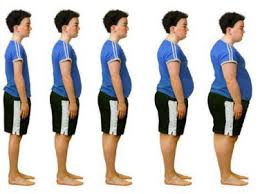 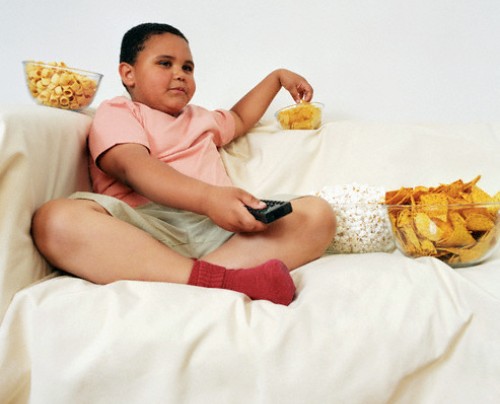 জাঙ্কফুড স্বাস্থের জন্য ক্ষতিকর।
পাঠ্য বই এর ৩৬ ও ৩৭ পৃষ্টা খূলে মিলিয়ে নাও
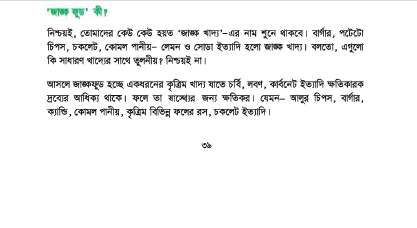 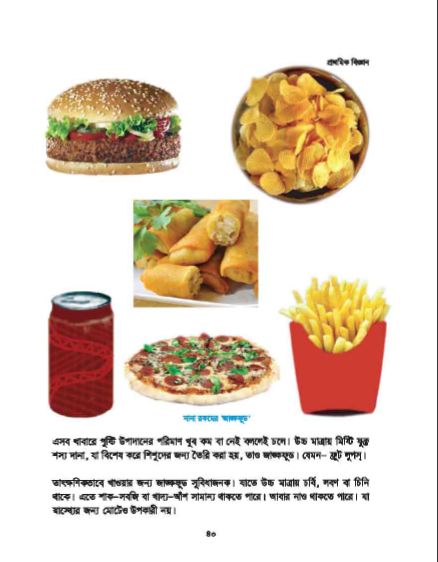 চল আরোকিছু জাঙ্ক ফুডের সাথে পরিচিত হই
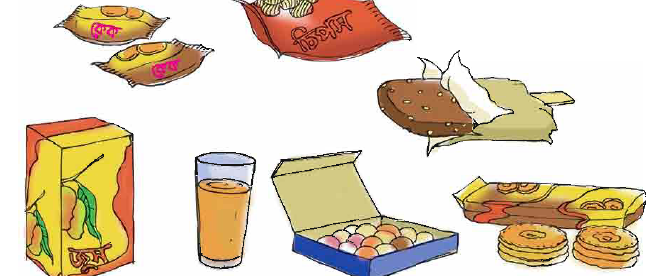 দলীয় কাজ
দলে ভাগ করে লিখতে দিব।
		জাঙ্ক ফুড কি ? ৫টি করে 			জাঙ্কফুডের নাম লিখ।
শুন্যস্থান পূরন কর
ক)---------ফুডে খাদ্য আঁশ নেই।
উত্তরঃজাঙ্ক

খ)তাৎক্ষণিকভাবে খাওয়ার জন্য ---------সুবিদাজনক।
      উত্তরঃজাঙ্ক 
গ)জাঙ্কফুড স্বাস্থের জন্য মোটেও----------নয়।
           উত্তরঃ উপকারি
এক কথায় উত্তর দাও
জাঙ্কফুড কেমন খাবার?
		কৃত্রিম খাবার
		কোন খাবার এ আশ নেই?
		জাঙ্কফুডে আশ নেই
		জাঙ্কফুড শরীরের জন্য কেমন?
		ক্ষতিকর  
		শিশুদের জন্য তৈরি খাবারে ঊচ্ছ  মাত্রায় কি থাকে?
		মিস্টি থাকে।
এবার নিজে কর
জাঙ্কফুডের মুল উপাদান গুলো লিখে দেখাও ?
সিদ্ধান্তঃ
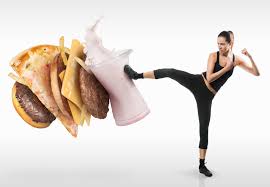 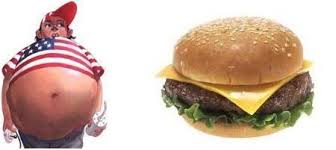 জাঙ্কফুড শরীরের জন্য ক্ষতিকর আমরা জাঙ্কফুড খাওয়া থেকে বিরত থাকব।
সবাই ভাল থেক
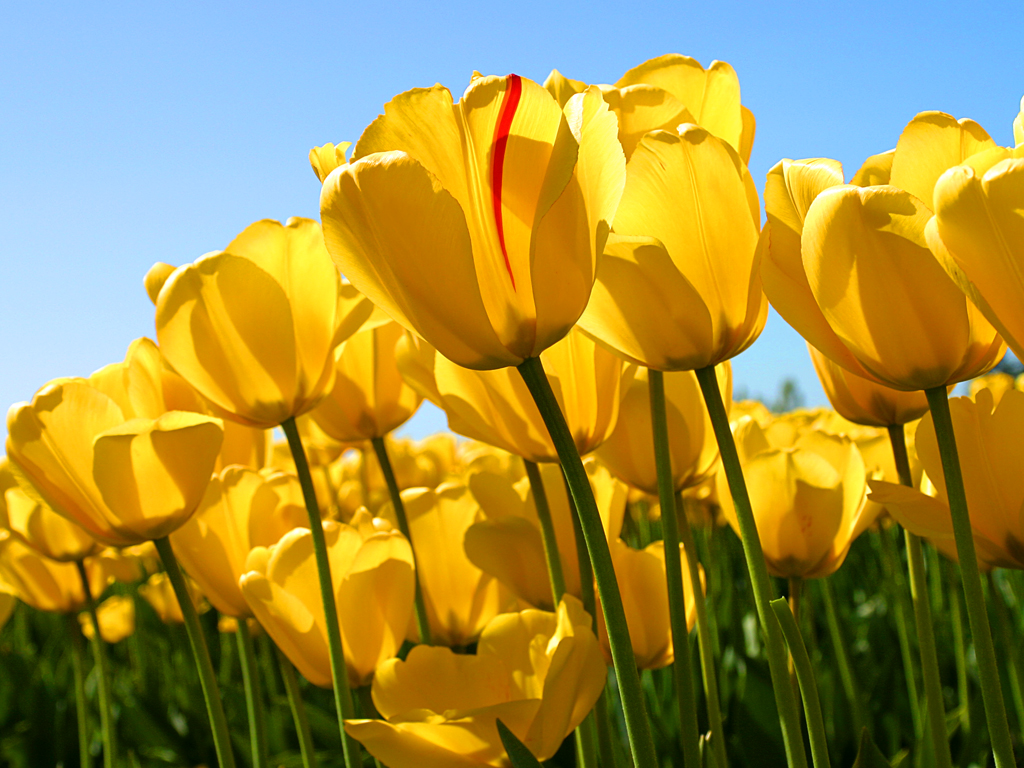